Acts 16:25-34
25 But at midnight Paul and Silas were praying and singing hymns to God, and the prisoners were listening to them. 26 Suddenly there was a great earthquake, so that the foundations of the prison were shaken; and immediately all the doors were opened and everyone’s chains were loosed. 27 And the keeper of the prison, awaking from sleep and seeing the prison doors open, supposing the prisoners had fled, drew his sword and was about to kill himself. 28 But Paul called with a loud voice, saying, do yourself no harm, for we are all here. 29 Then he called for a light, ran in, and fell down trembling before Paul and Silas. 30 And he brought them out and said, sirs, what must I do to be saved? 31 So they said, believe on the Lord Jesus Christ, and you will be saved, you and your household. 32 Then they spoke the word of the Lord to him and to all who were in his house. 33 And he took them the same hour of the night and washed their stripes. And immediately he and all his family were baptized. 34 Now when he had brought them into his house, he set food before them; and he rejoiced, having believed in God with all his household.
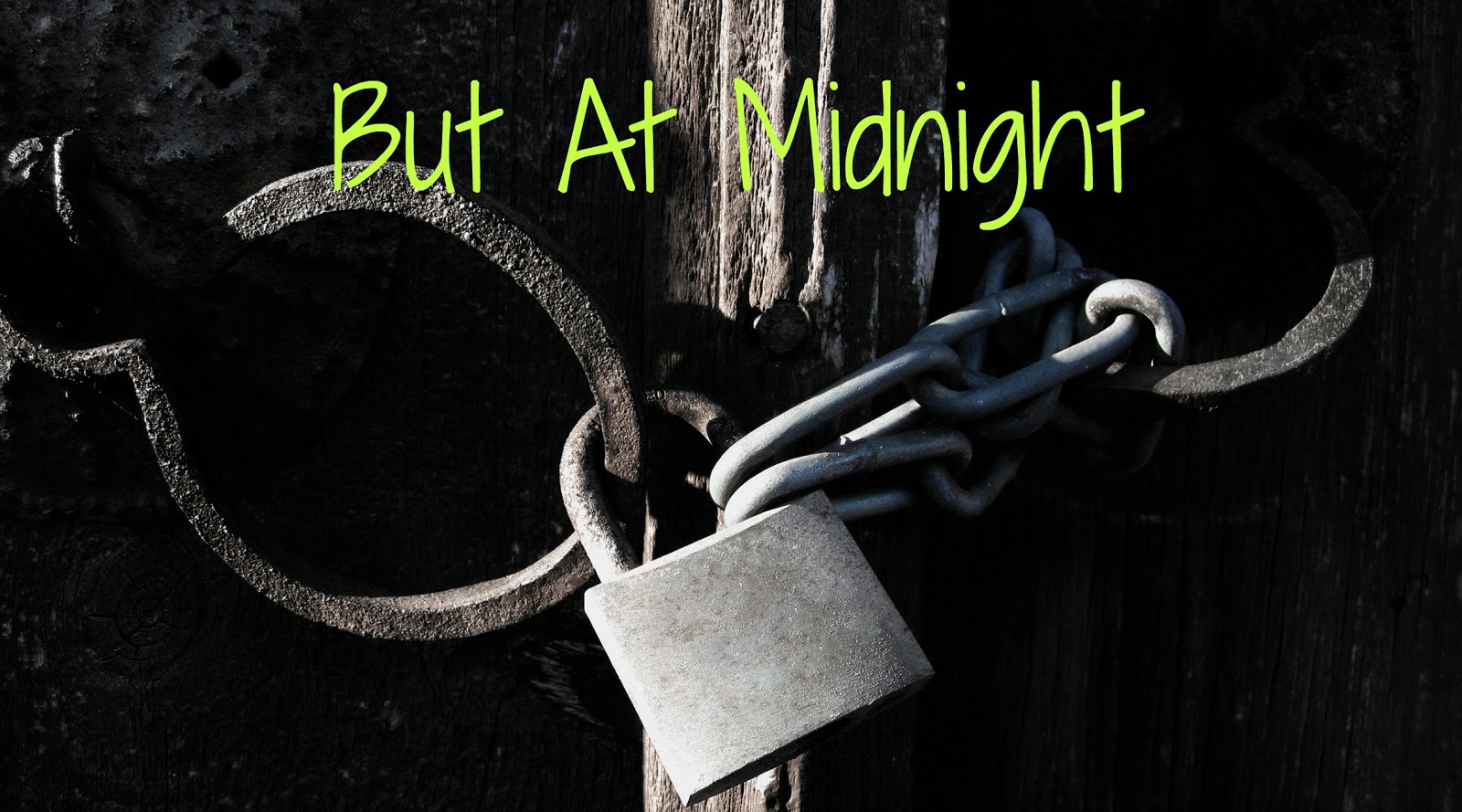 Instantly, directly,  straightway, at once
Acts 2:37-41
Acts 8:35-38
Those Who Delay
Are Non-Believers
Agrippa—Acts 26:28
Felix—Acts 24:25
Are Tempting God
Are Defying God
Are Without Love
Are Stumbling Blocks
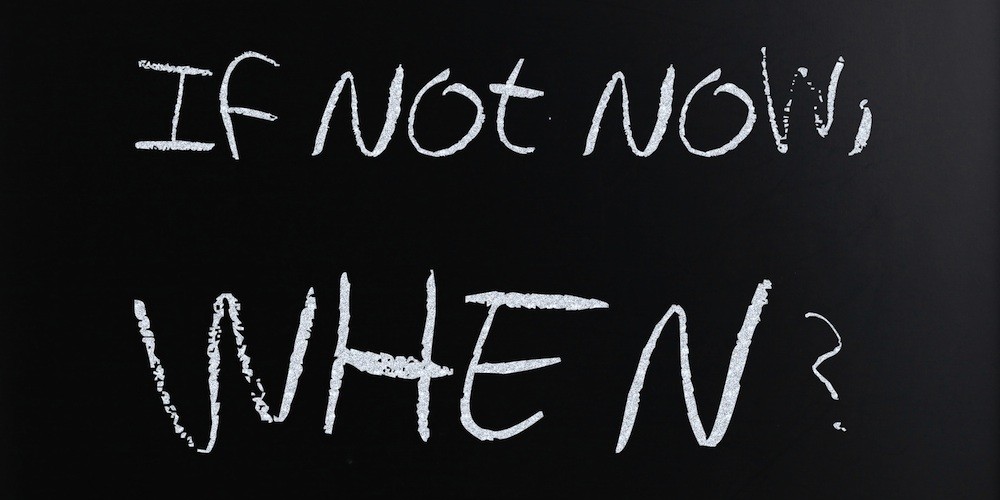 Consider This
Young people tell what they wish to do in life,
Old folks tell what they have done in life,
Fools tell what they wish they had done in life?
But God said to him, fool! This night your soul will be required of you; then whose will those things be which you have provided?
(Luke 12:20)